Figure 1 Receiver operating characteristic curve for cerebrospinal fluid (CSF) hypocretin-1 levels as a predictor of ...
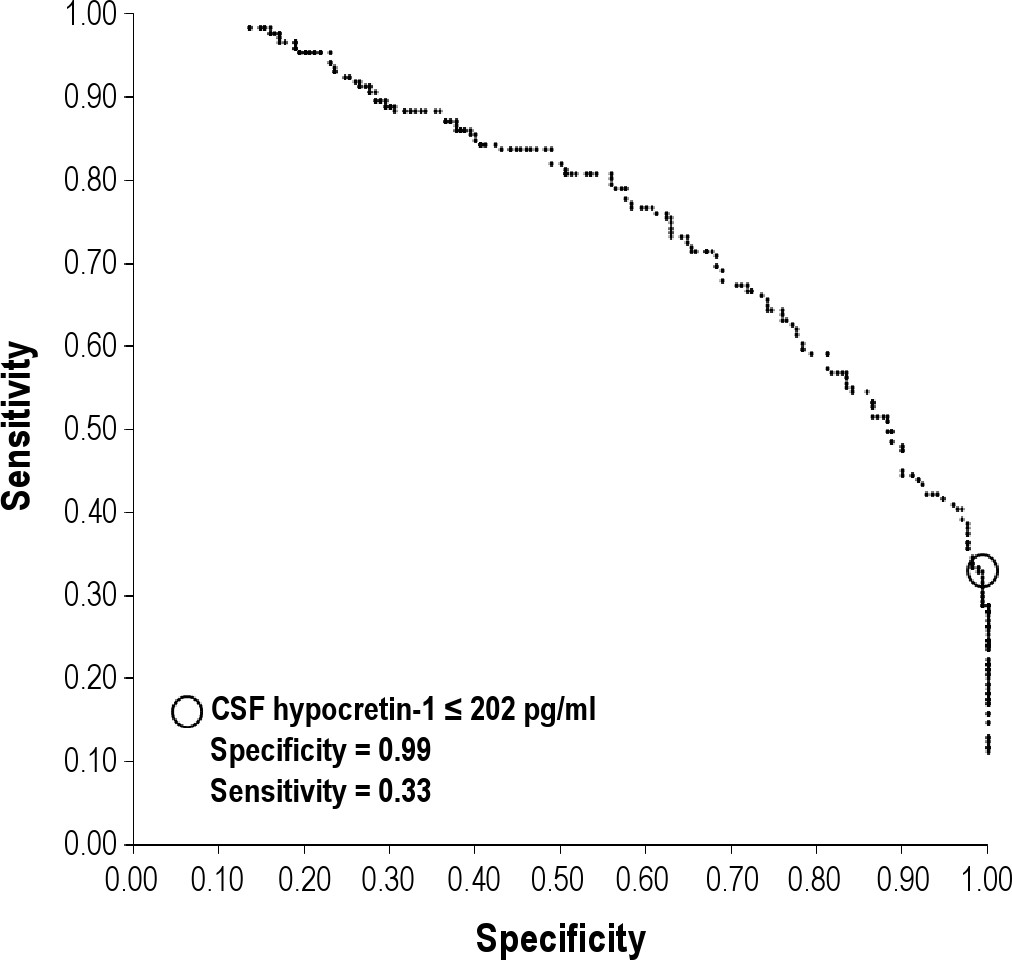 Sleep, Volume 35, Issue 9, 1 September 2012, Pages 1247–1255, https://doi.org/10.5665/sleep.2080
The content of this slide may be subject to copyright: please see the slide notes for details.
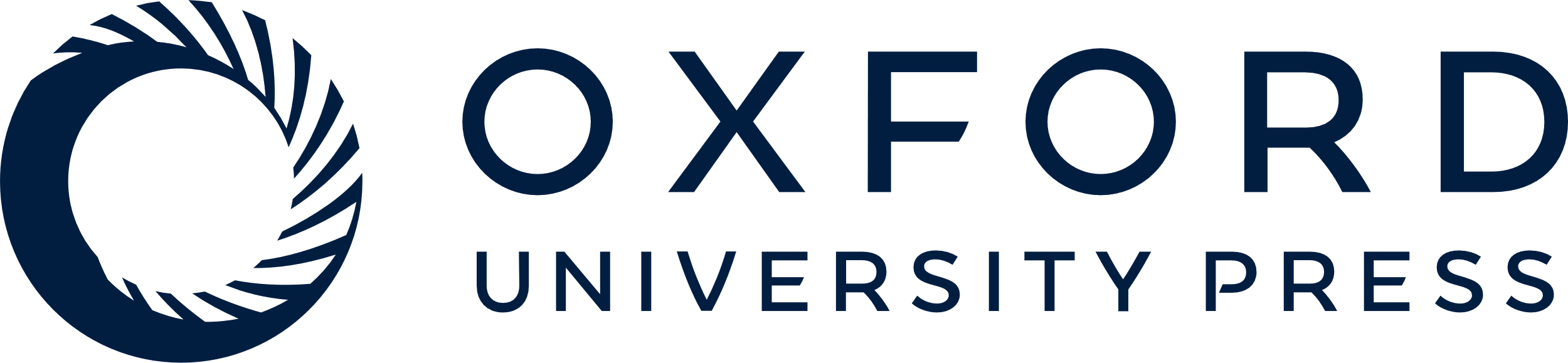 [Speaker Notes: Figure 1 Receiver operating characteristic curve for cerebrospinal fluid (CSF) hypocretin-1 levels as a predictor of narcolepsy without cataplexy (171 narcolepsy without cataplexy patients versus 170 control patients). The circle highlights the best CSF-hypocretin-1 (≤ 202 pg/ml) cutoff point.


Unless provided in the caption above, the following copyright applies to the content of this slide: © 2012 Associated Professional Sleep Societies, LLC.]
Figure 2 Survival (Kaplan-Meier) curve of patients by cerebrospinal fluid (CSF) hypocretin-1 concentration according ...
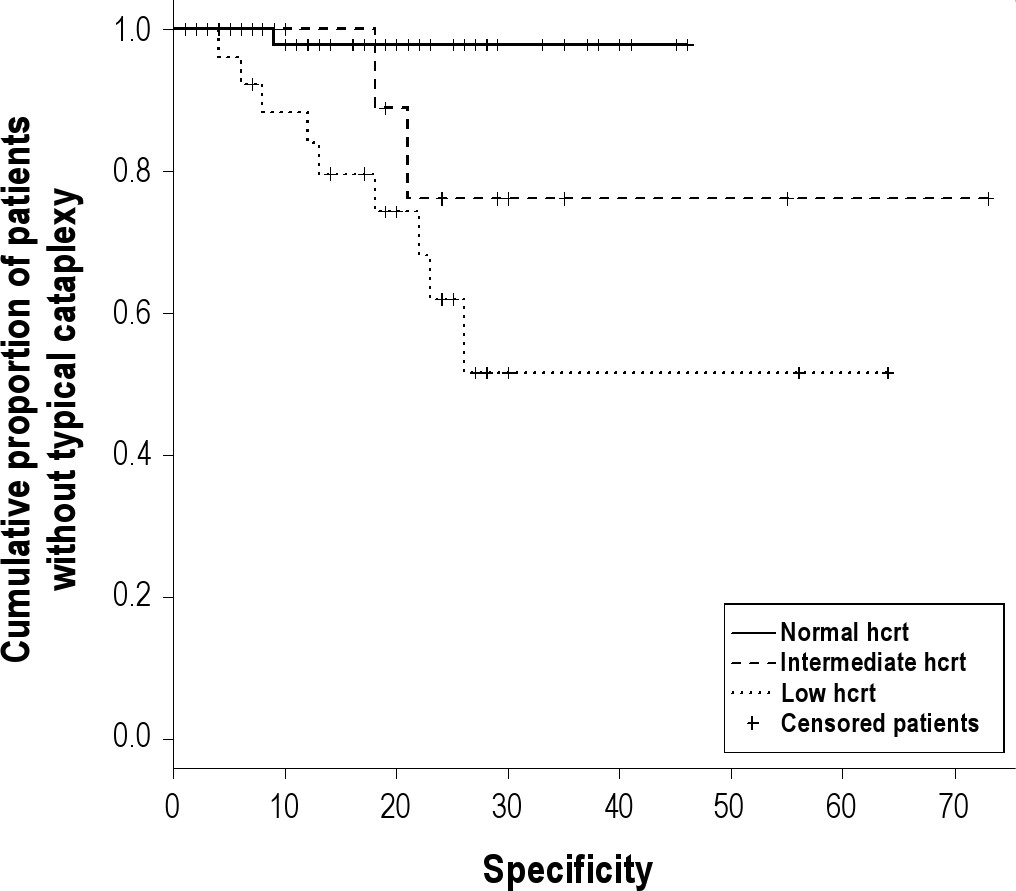 Sleep, Volume 35, Issue 9, 1 September 2012, Pages 1247–1255, https://doi.org/10.5665/sleep.2080
The content of this slide may be subject to copyright: please see the slide notes for details.
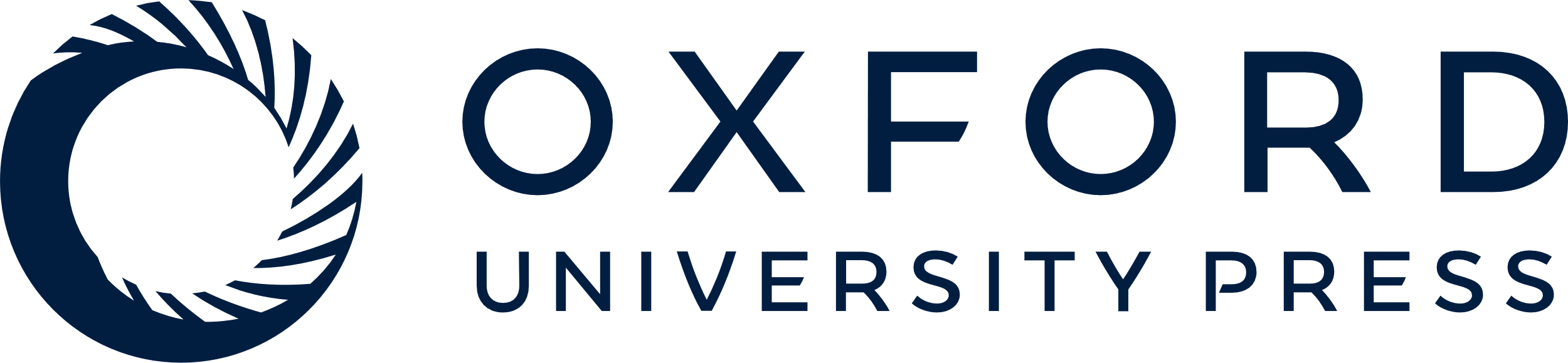 [Speaker Notes: Figure 2 Survival (Kaplan-Meier) curve of patients by cerebrospinal fluid (CSF) hypocretin-1 concentration according to their cataplexy status. Hcrt: CSF hypocretin-1.


Unless provided in the caption above, the following copyright applies to the content of this slide: © 2012 Associated Professional Sleep Societies, LLC.]